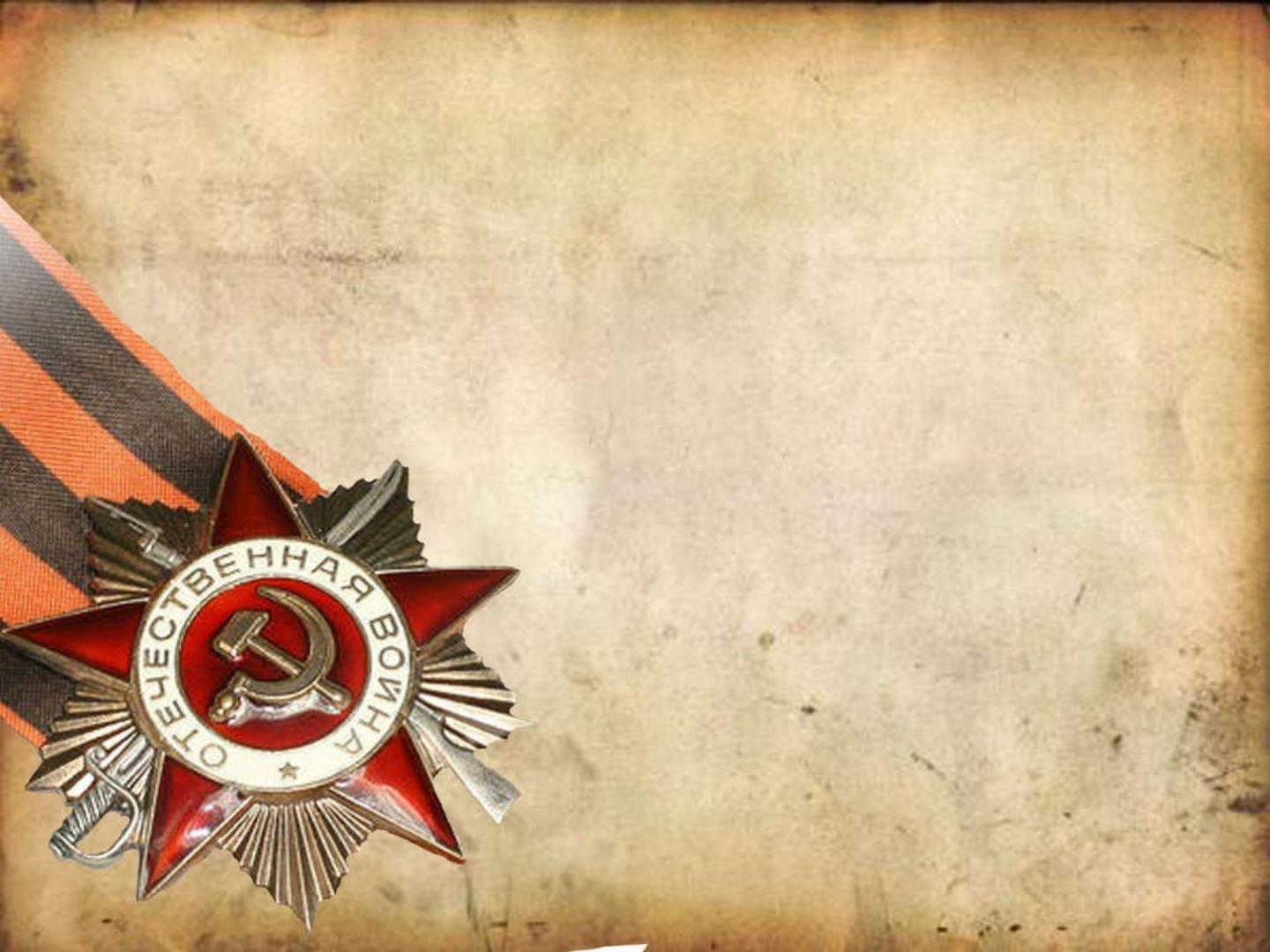 «Война 1941-1945 г».
«Урок Победы в 1 классе ».
Подготовила: Губайдуллина Марина       
       Викторовна
Подготовила: Губайдуллина Марина       
                          Викторовна
В 1941 Германия,
нарушив договоры,
напала на СССР. 
Началась Великая
Отечественная война 1941—1945г.
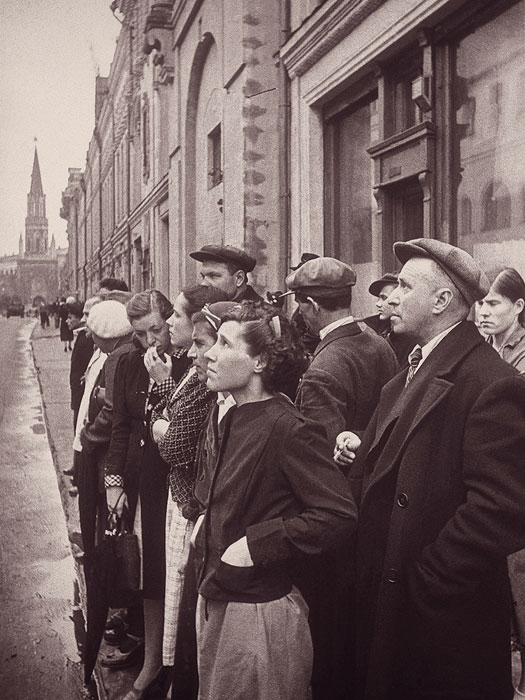 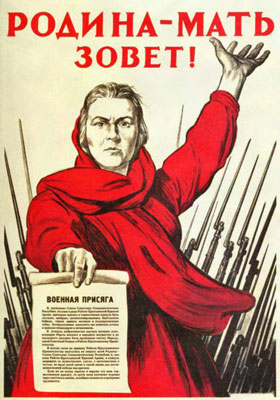 1941- 1945 гг
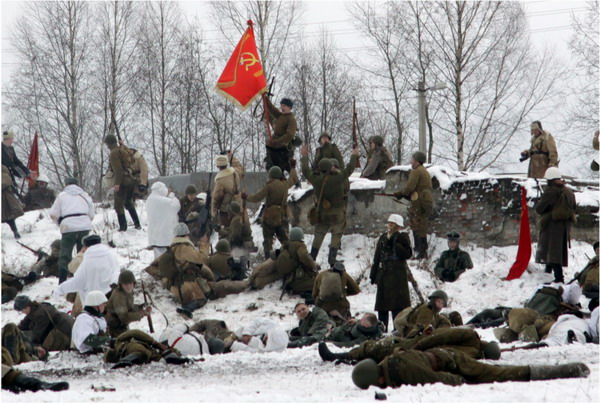 4 долгих года
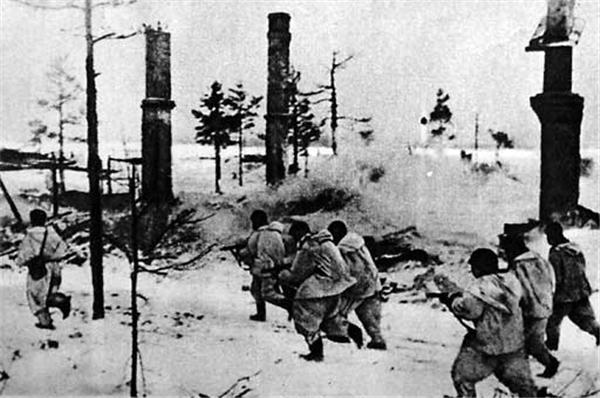 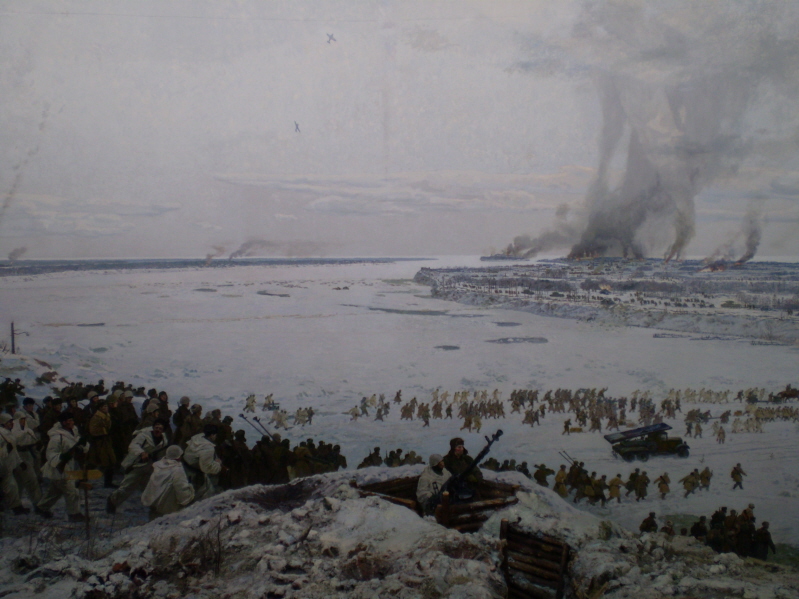 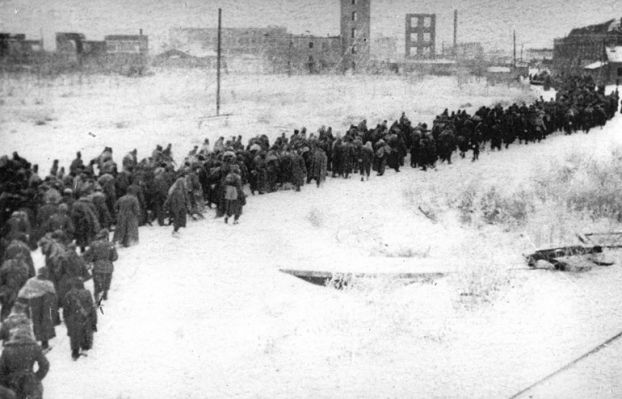 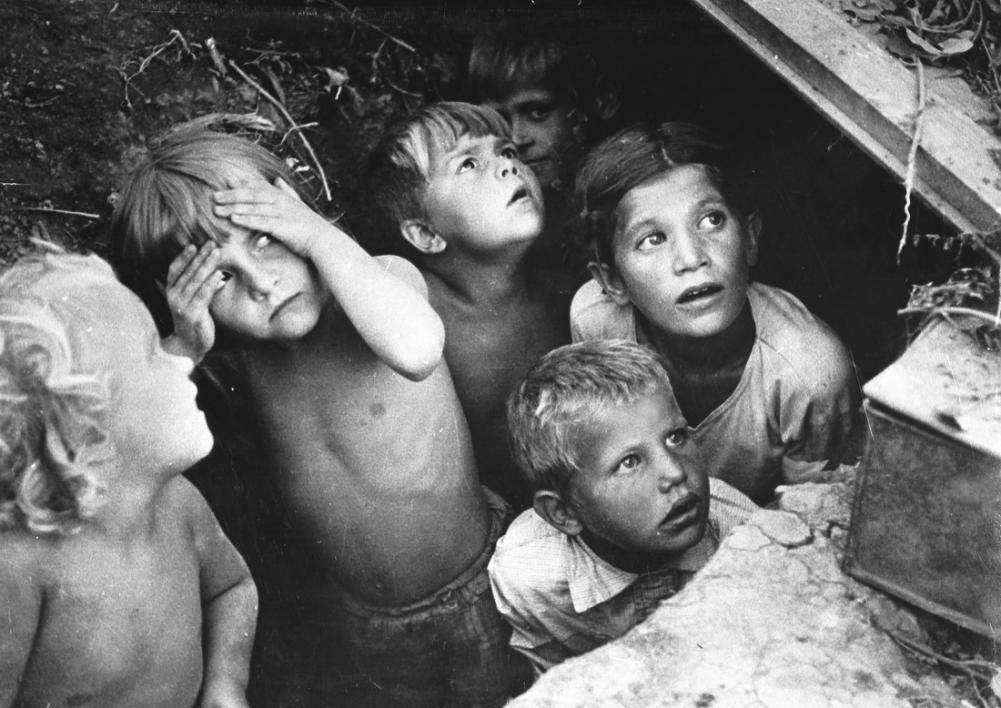 МЫ  ПОБЕДИЛИ
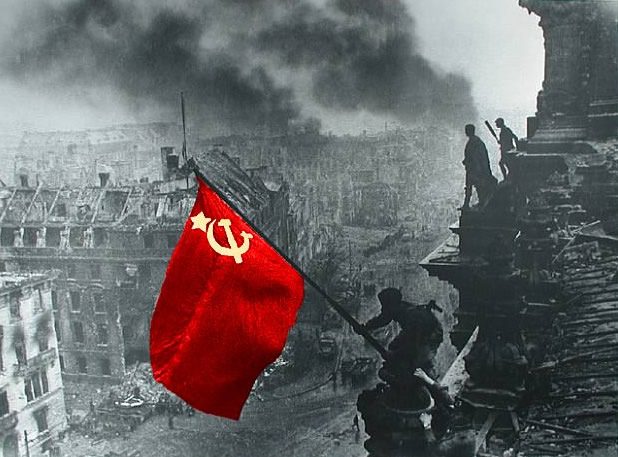 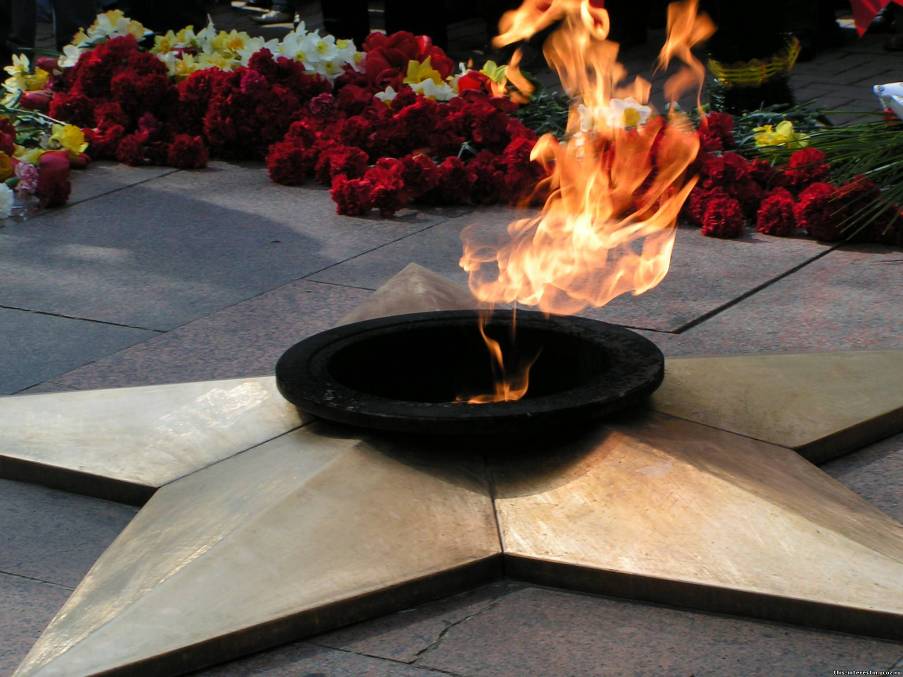